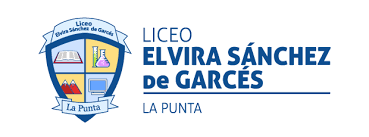 Trabajo N° 4: Lengua y Literatura
Nombre del Estudiante: ______________________________________________

Curso:	                        2° Medio 

Nombre Profesora:         Evelyn Bustamante

Periodo: 		    Priorización Curricular
Instrucciones Generales:
1.- Usted cuenta con 2 semanas para realizar este material de trabajo que es calificado. 
2.- Tiene como opción entregar el material desarrollado de forma física en la fecha que se entrega la Canasta JUNAEB o subirlo en classroom en la fecha que se indica en el aula de Lengua y Literatura. 
3.- La lectura del libro además se considerará para una prueba que se realizará en clases o se agendará para aquellos/as que no pueden asistir a clases online.
I.- Lea el libro “La Metamorfosis” de Franz Kafka y en relación a él realice una bitácora de lectura. 

Su bitácora de lectura debe contemplar lo siguiente: